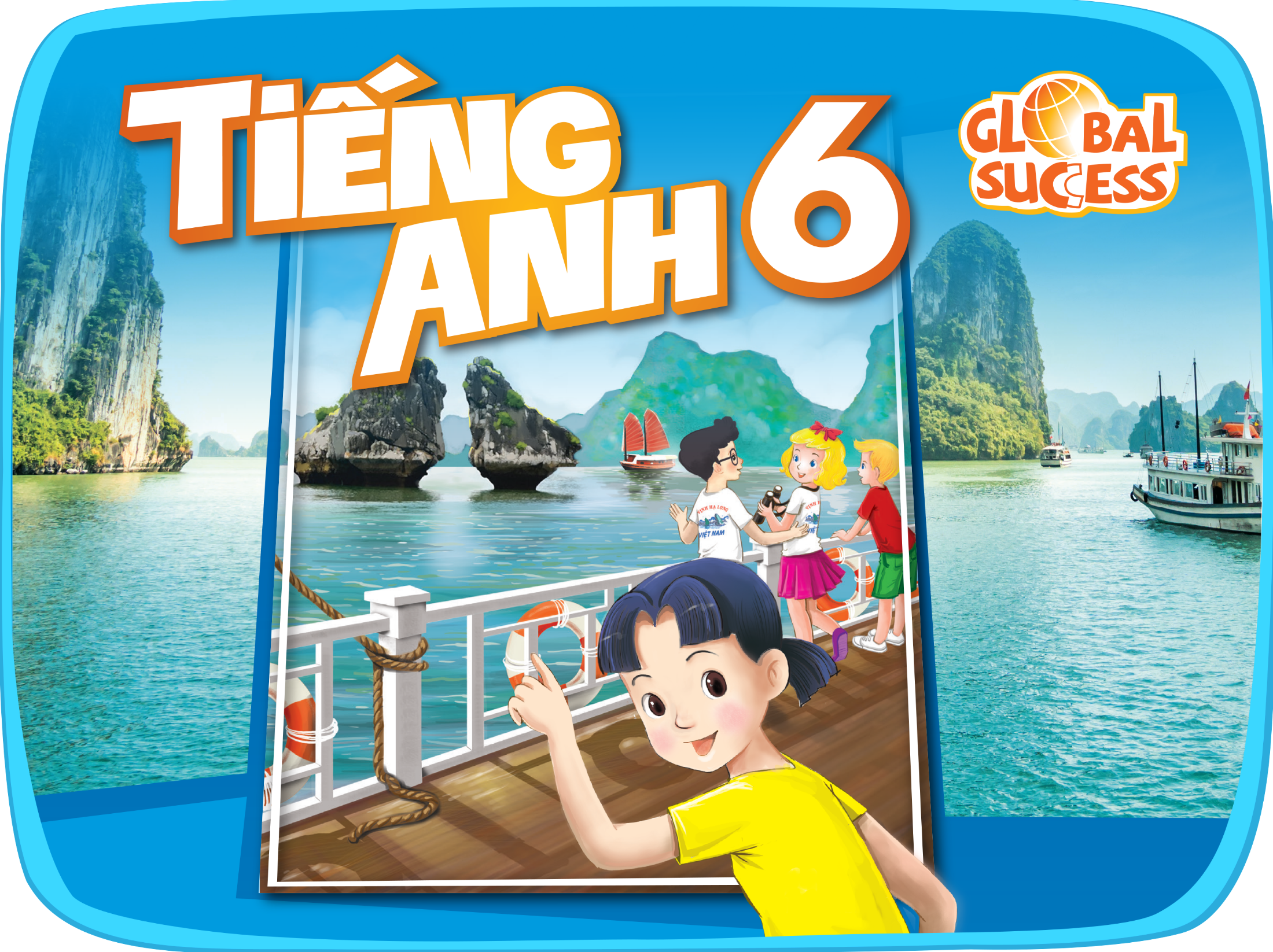 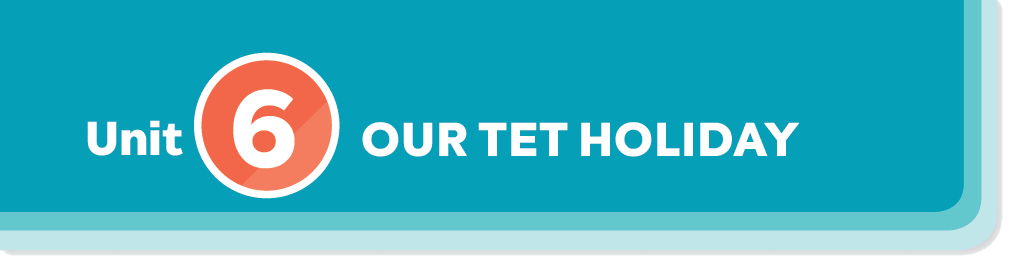 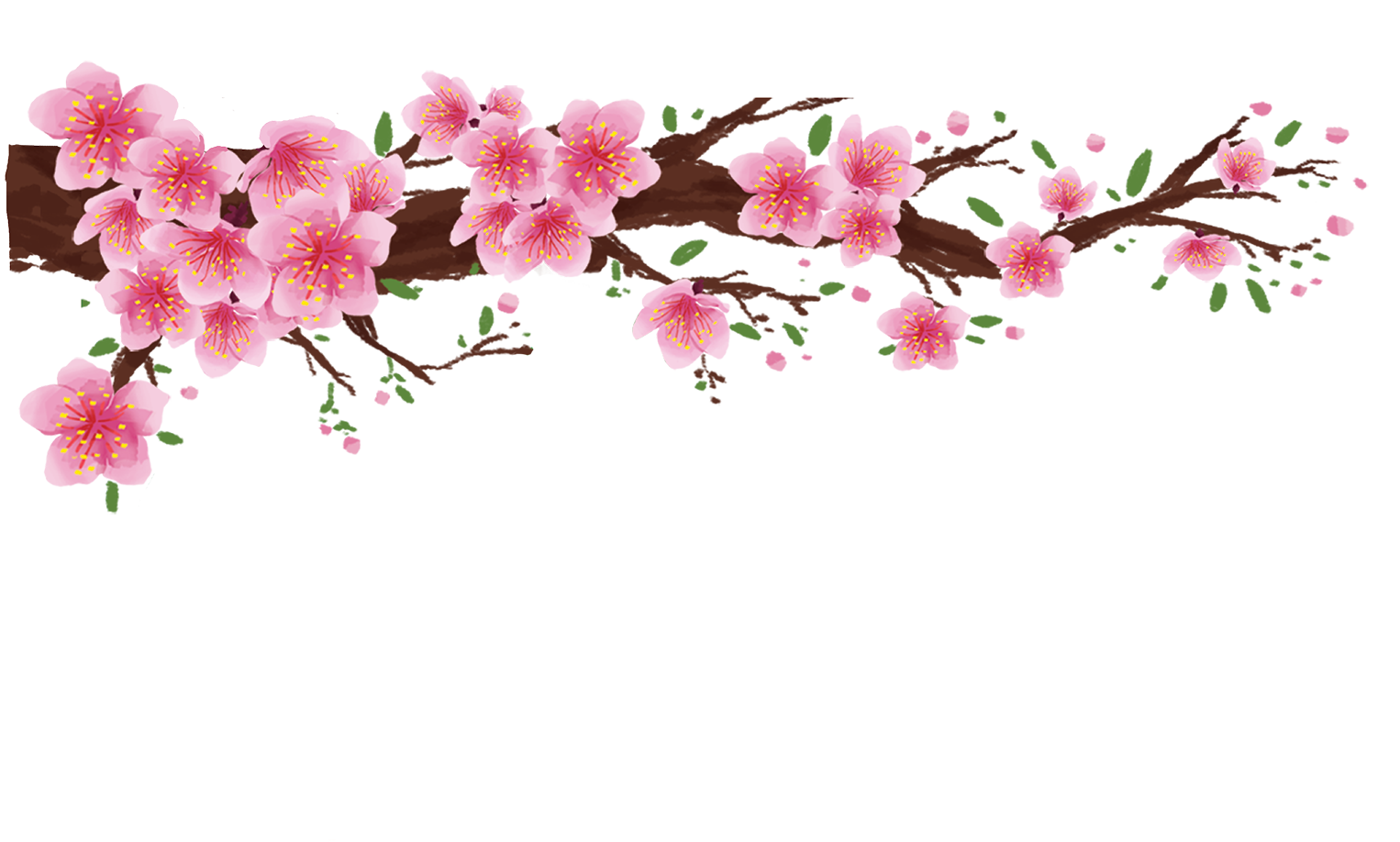 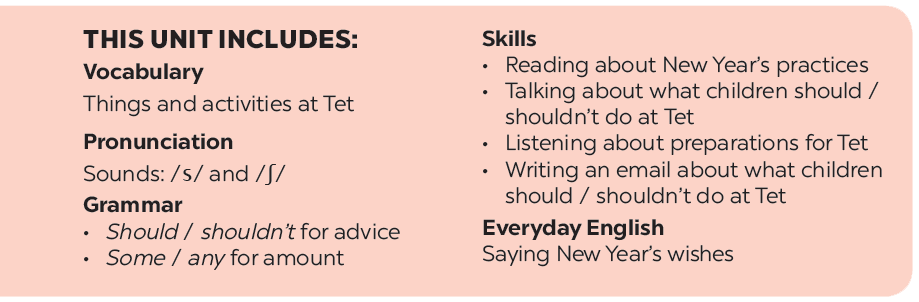 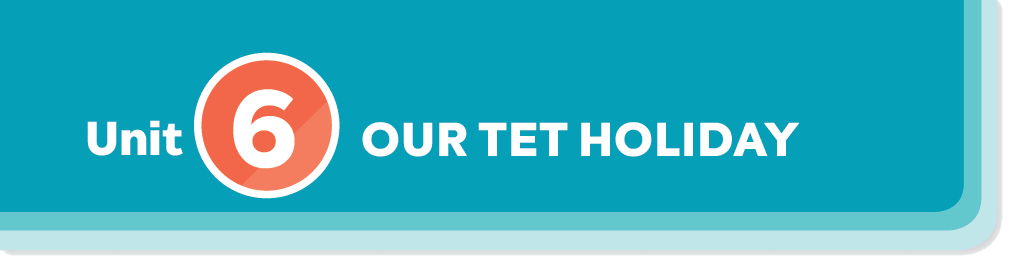 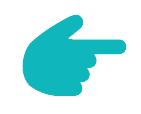 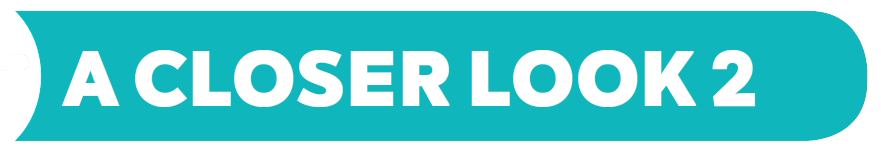 Grammar
Should / shouldn’t for advice
Some / any for amount
Look at the signs at the library and complete the sentences with should or shouldn’t.
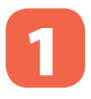 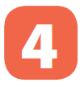 Complete the sentences with some or any.
Tick () the activities children should do at Tet and cross (×) the ones they shouldn’t.
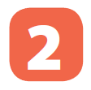 Work in pairs. Look at the fridge. Make sentences with the words / phrases provided, using some or any.
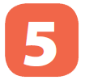 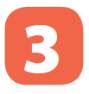 Work in pairs. Look at the activities in 2. Take turns to say what you think children should / shouldn’t do.
Friday,December 24th 2021

                     Unit 6:Our Tet holiday
                 Lesson 3:A closer look 2 p.61-62
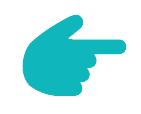 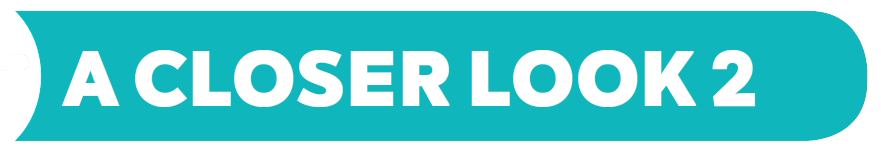 Grammar
Should / shouldn’t for advice
Nam, you shouldn't come in with your  raincoat on.
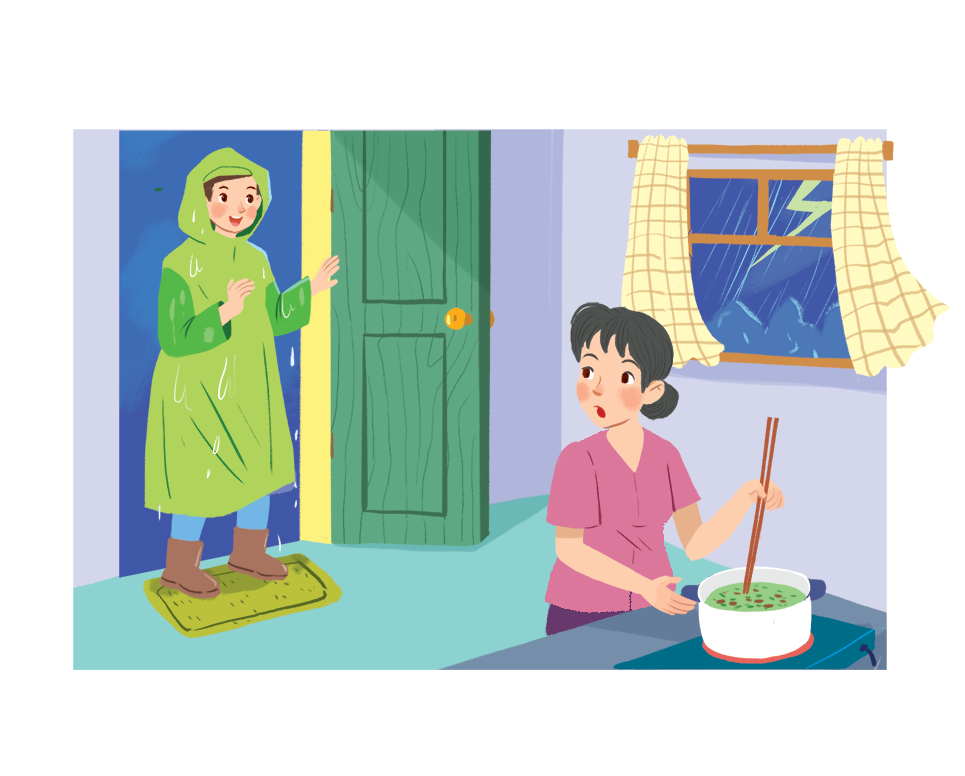 I.Grammar
Should: nên (dùng cho lời khuyên)
Shouldn’t:không nên (dùng cho lời khuyên)
 From:        S+should/shouldn’t +V(nfinitive)
EX:  You should get up early
 - You shouldn’t eat lots of sweets
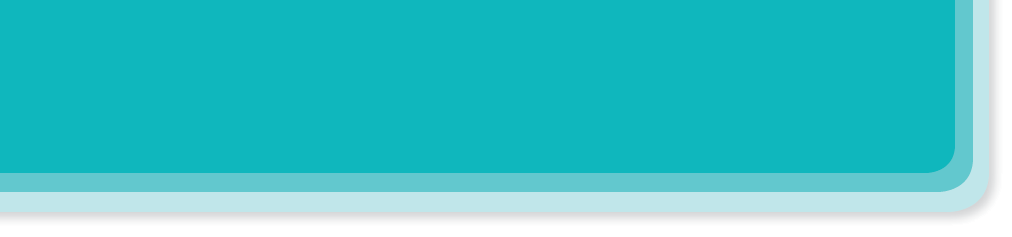 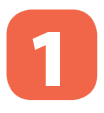 Look at the signs at the library and complete the sentences with should or shouldn’t.
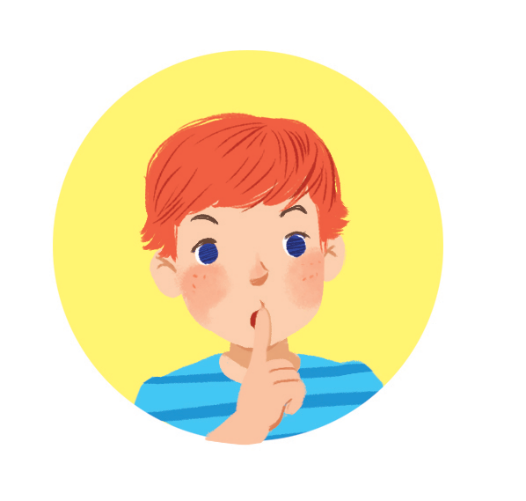 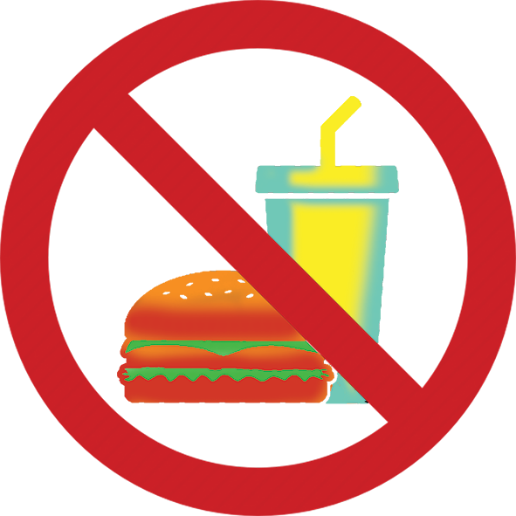 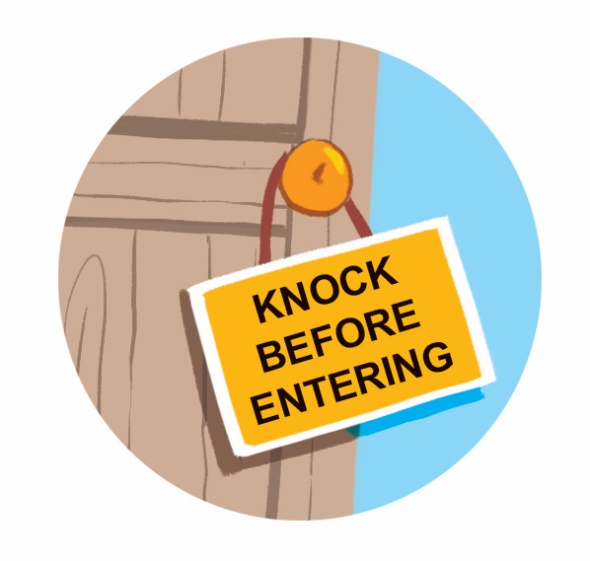 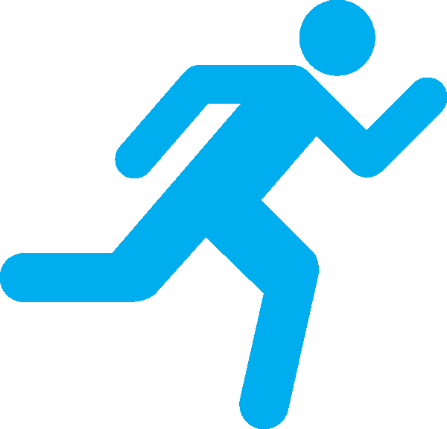 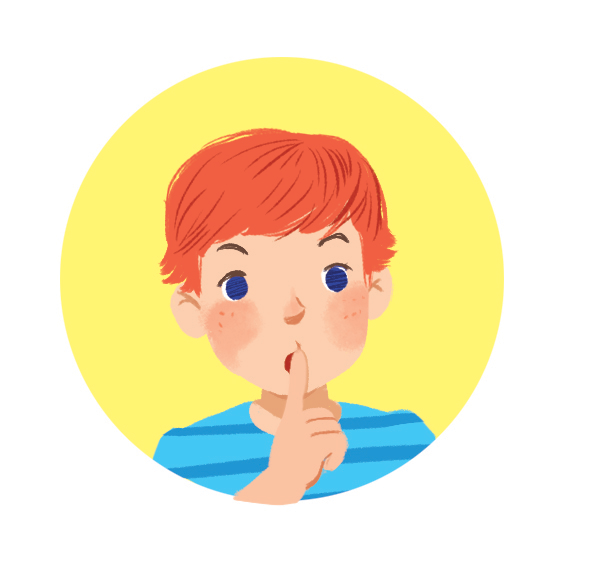 should
You               keep quiet.
1.
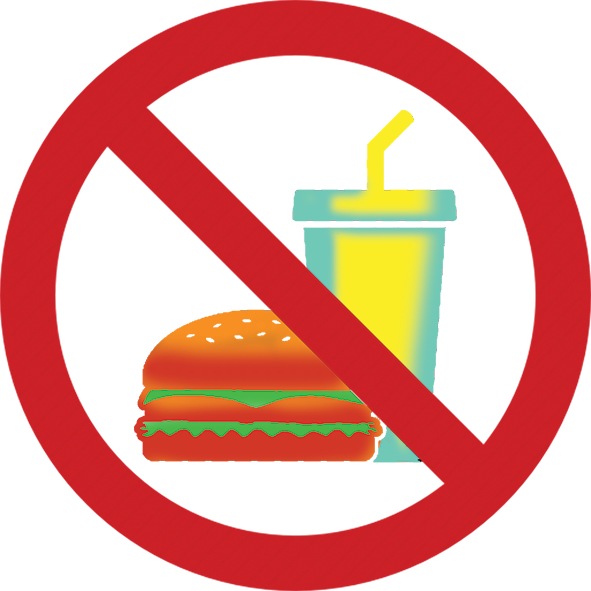 You
2.
shouldn’t eat or drink.
eat or drink.
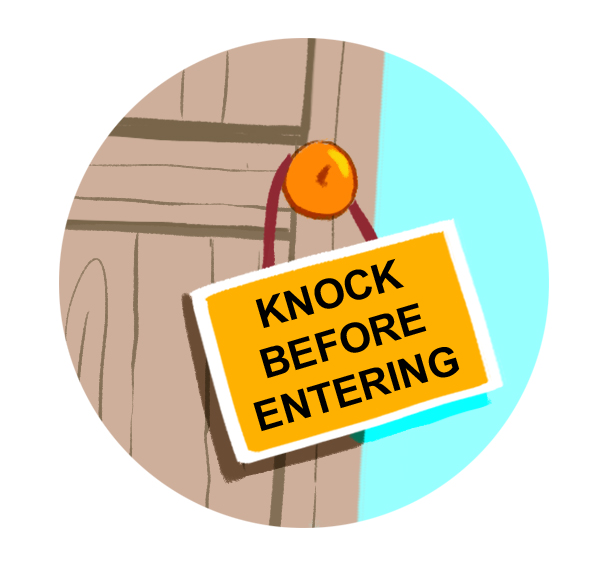 should
You               knock before you enter.
3.
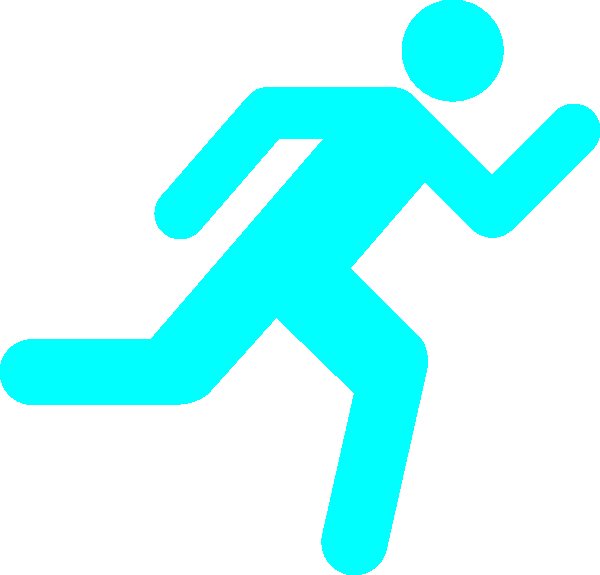 shouldn’t run.
run.
You
4.
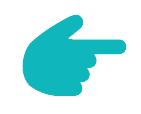 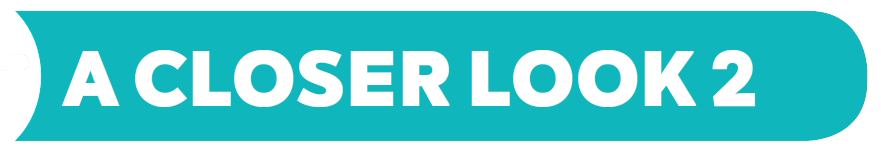 Grammar
Should / shouldn’t for advice
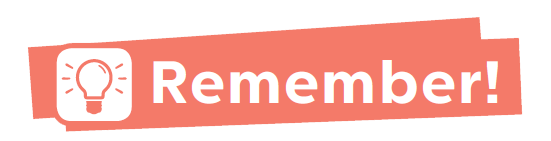 We use should for things that are good to do.
We use shouldn’t for things that are not good to do.
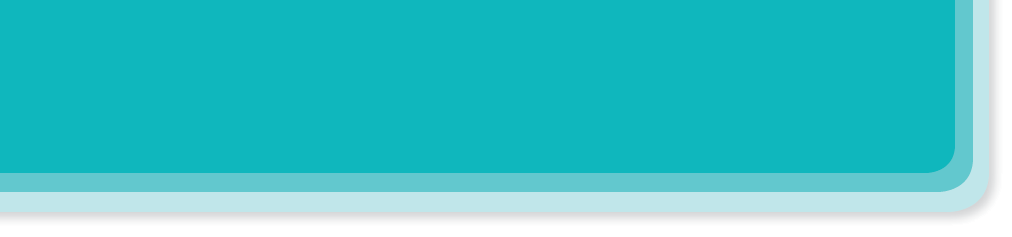 Tick () the activities children should do at Tet and cross (×) the ones they shouldn’t.
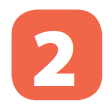 Thank you.
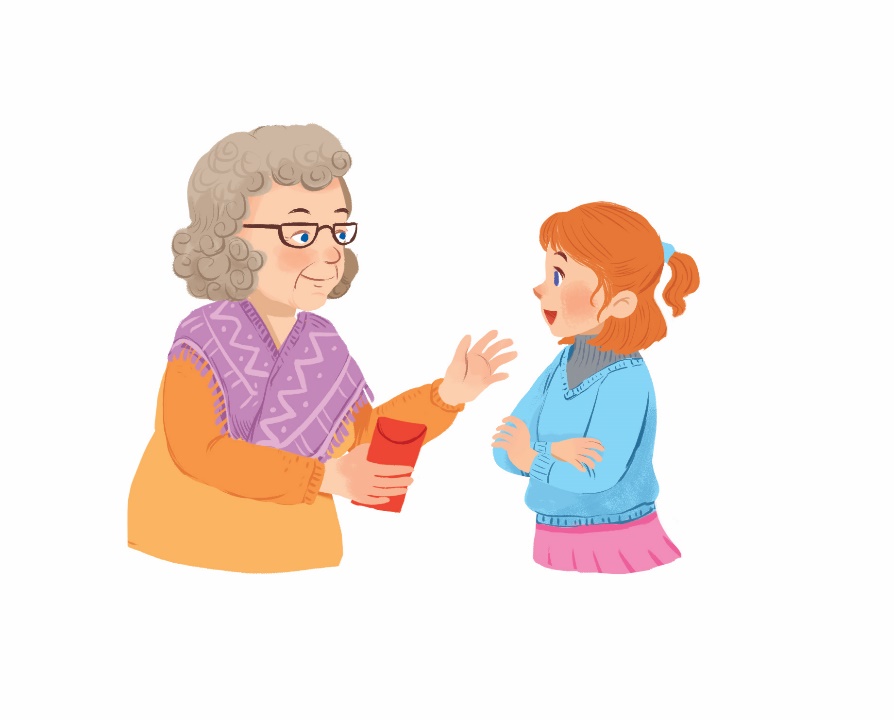 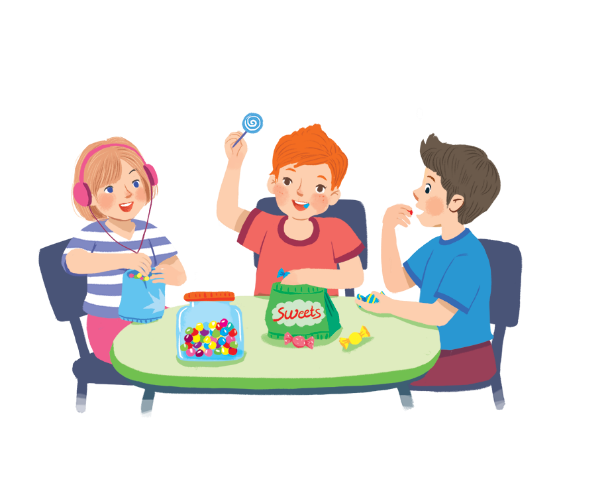 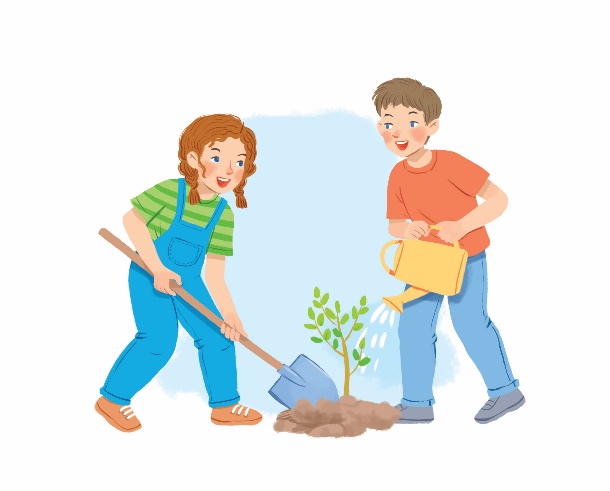 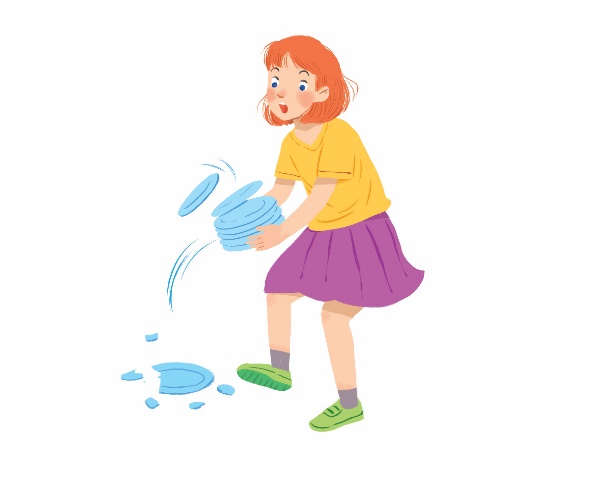 

eat lots of sweets
behave well
plant trees
break things
2.
1.
3.
4.


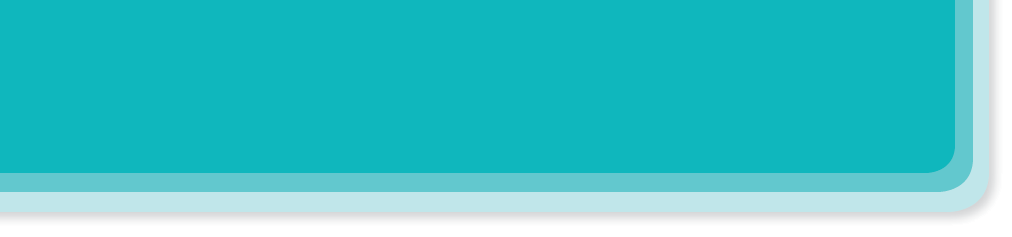 Tick () the activities children should do at Tet and cross (×) the ones they shouldn’t.
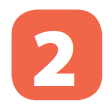 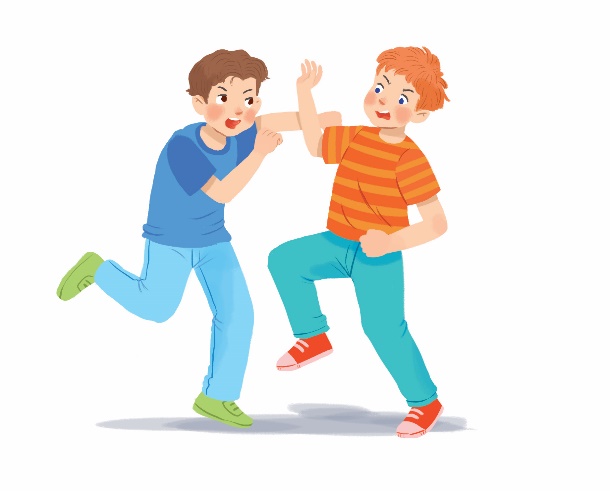 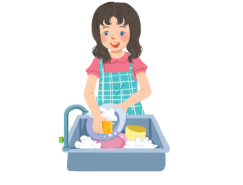 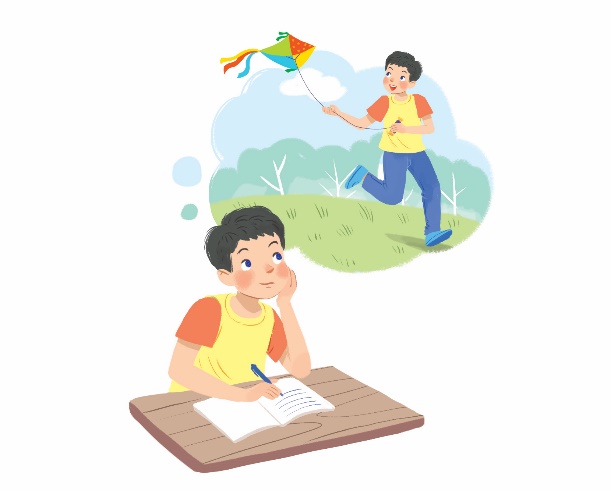 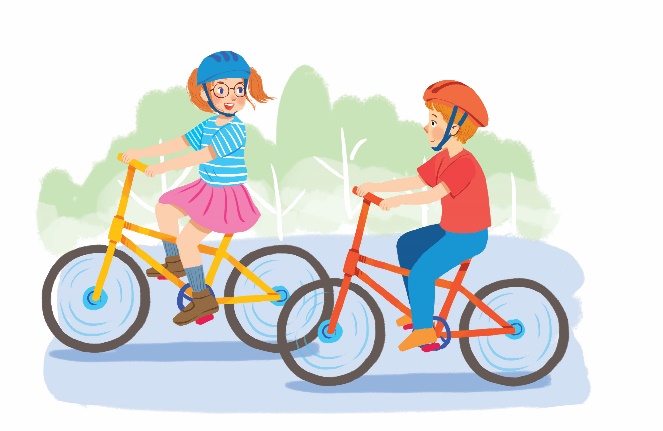 

help with housework
go out with friends
make a wish
fight
8.
5.
6.
7.


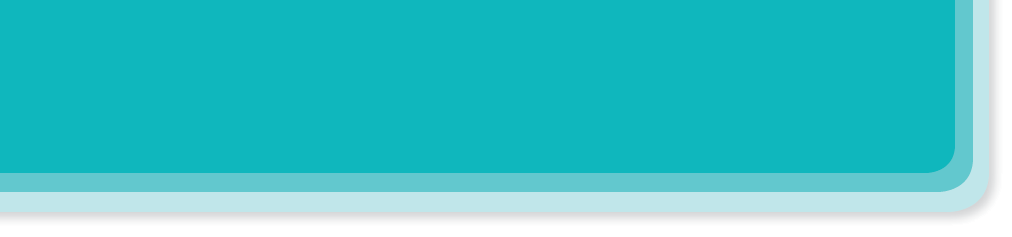 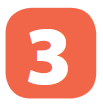 Work in pairs. Look at the activities in 2. Take turns to say what you think children should / shouldn’t do.
Example:
Children should behave well.
Children shouldn’t eat lots of sweets.
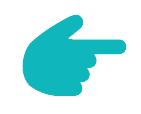 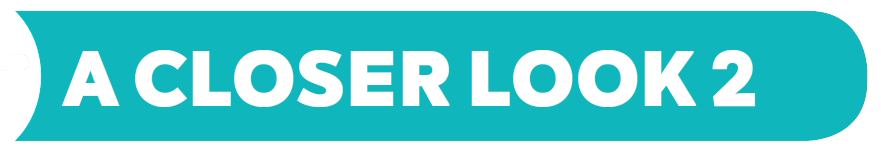 Grammar
Some / any for amount
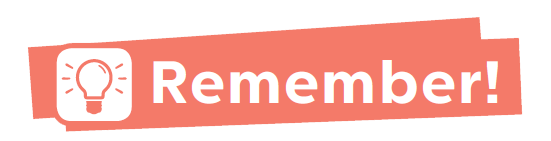 Some
any
(+) My mother bought some fruits. 
(+) I need some milk for the cake.
(-) I can’t answer any questions.
(?) Do you have any sugar?
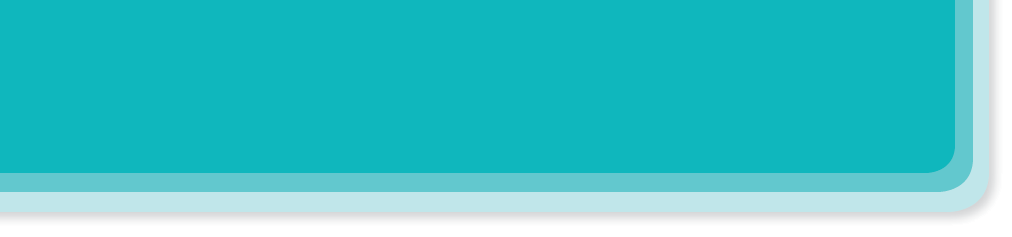 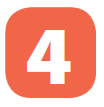 Complete the sentences with some or any.
What do you need to decorate your room?
I need             colour paper and             pictures.
1.
some
some
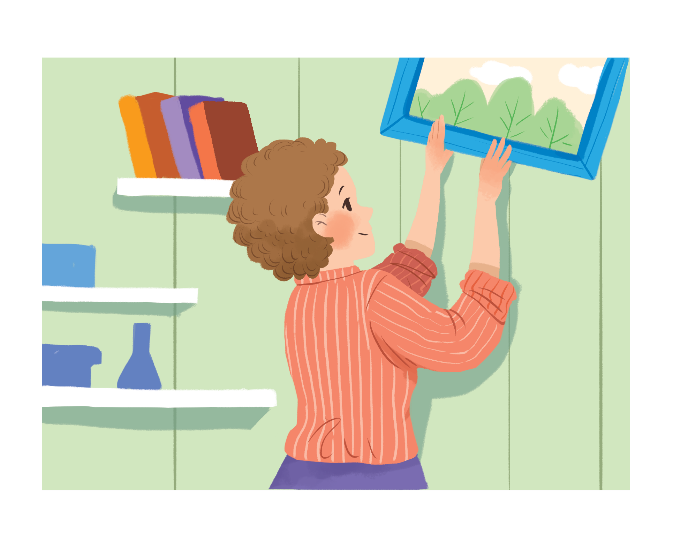 any
Do you have             free time for spotrs?
Yes, I do.
2.
Are there             interesting activities here during Tet?
Yes, there are              traditional games like human chess, running and cooking.
any
3.
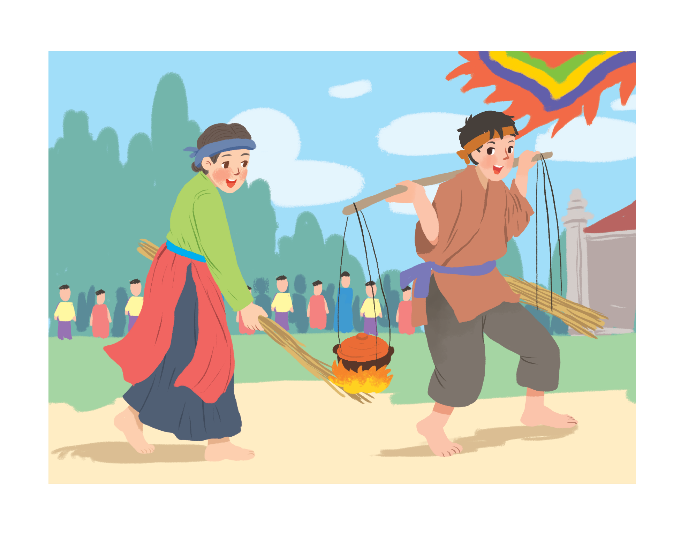 some
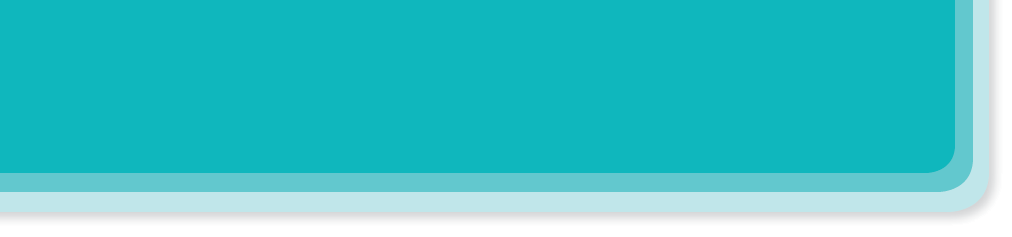 Work in pairs. Look at the fridge. Make sentences with the words / phrases provided, using some or any.
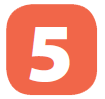 Example:
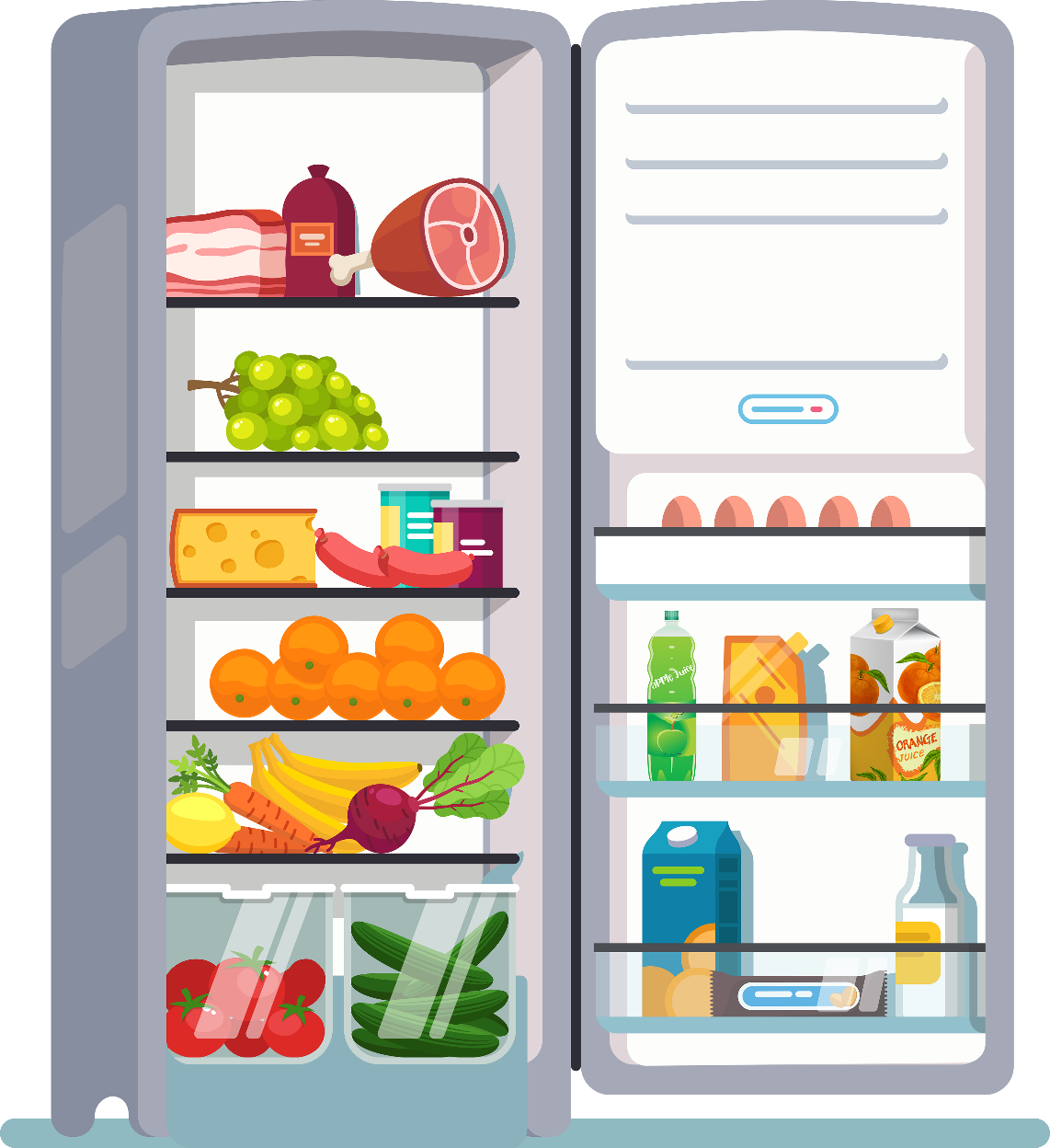 ice cream
There is not any ice cream.
cucumbers
There are some cucumbers.
There are some eggs (in the fridge).
1.
eggs
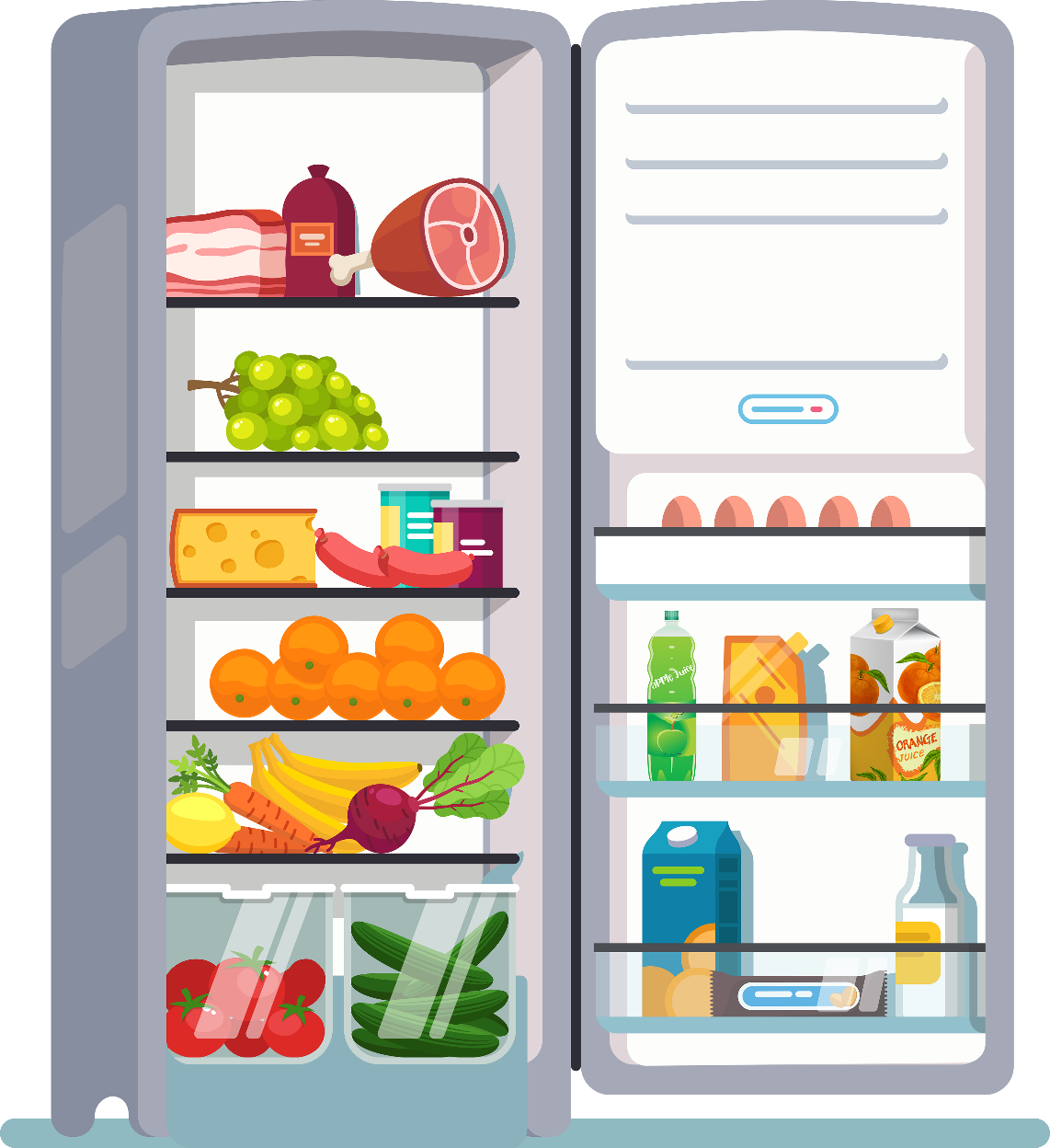 There is some fruit juice.
2.
fruit juice
There aren’t any apples.
bread
bananas
cheese
4.
5.
6.
There isn’t any bread.
apples
3.
There are some bananas.
There is some cheese.
Home Assignments
Make 5 sentences using should or shouldn’t
Do EX 3,4 p.41 in WB.
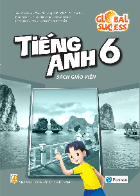 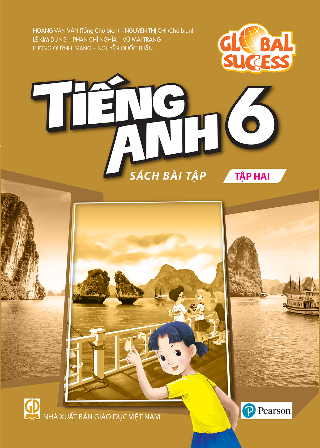 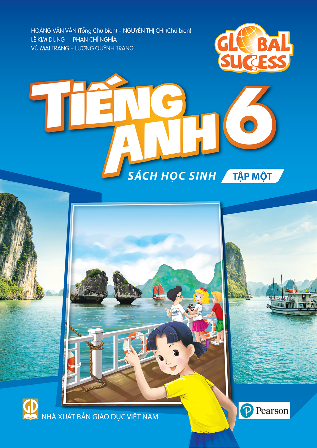 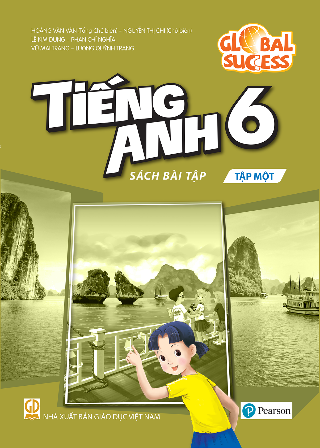 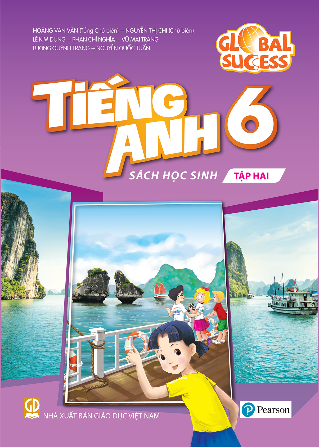